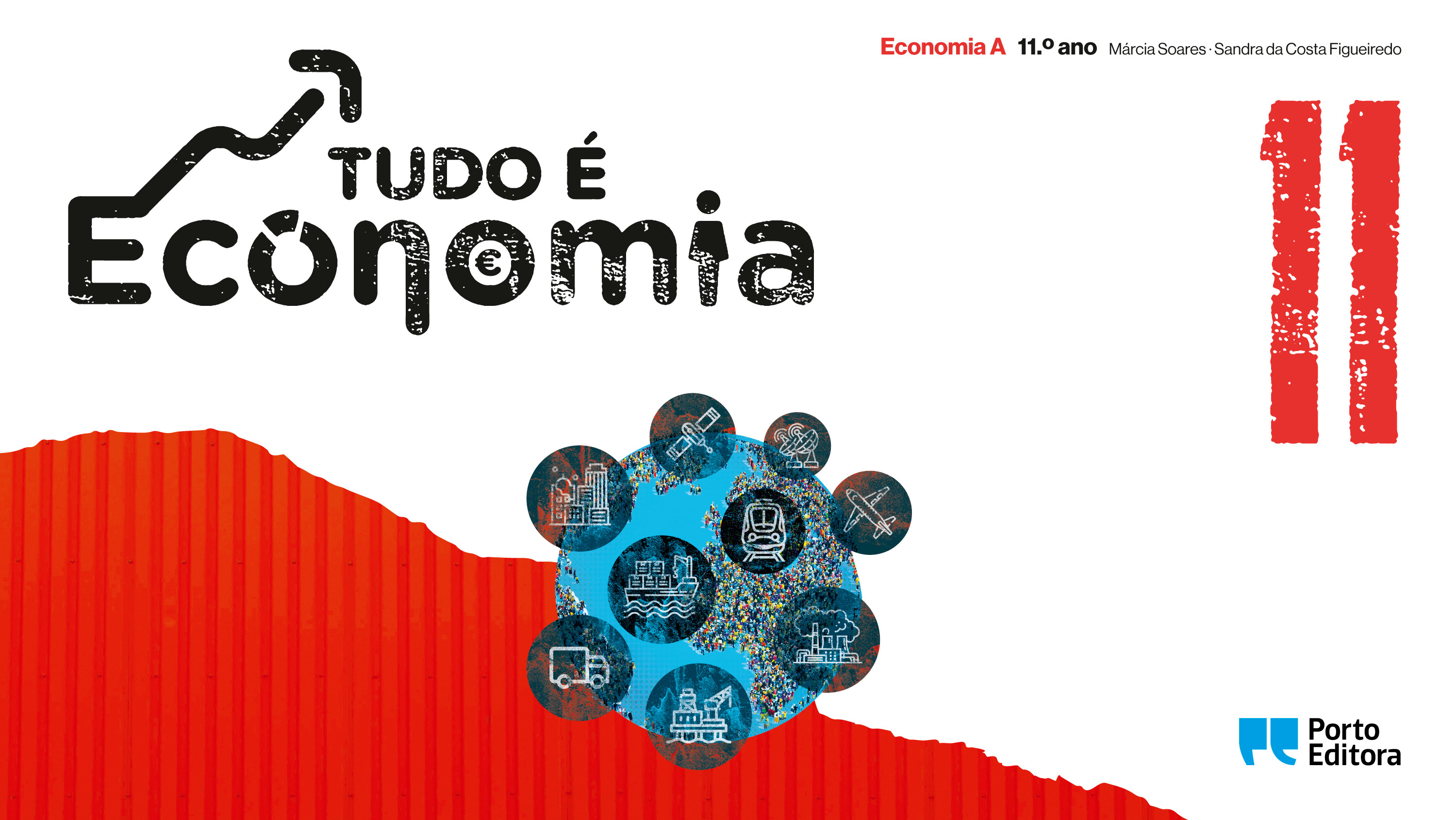 Unidade  8
Os agentes económicos
e o circuito económico
O circuito económico
[8.1]
O circuito económico
Consumo
Distribuição
Necessidades
Produção
Repartição / Distribuição dos rendimentos
Acumulação de riqueza
3
Agentes económicos e suas funções
4
Operações económicas
5
Fluxos
6
Fluxos reais e monetários(Famílias / Empresas não financeiras)
Salários, rendas, juros e lucros
Empresas não financeiras
Famílias
Fatores de produção
Bens e serviços
Despesas de consumo em bens e serviços, valor do investimento
Fluxos reais
Fluxos monetários
7
Circuito económico(Famílias / Instituições financeiras)
Salários, rendas, lucros, juros dos depósitos, empréstimos e indemnizações de seguros
Instituições
financeiras
Famílias
Depósitos, juros e amortização dos empréstimos, prémios de seguros e valor do investimento
Fluxos monetários
8
Circuito económico(Famílias / Administrações Públicas)
Vencimentos e prestações sociais
Estado / Administrações Públicas
Famílias
Impostos e contribuições sociais
Fluxos monetários
9
Circuito económico(Administrações Públicas / Instituições financeiras)
Impostos e contribuições sociais, juros dos depósitos, empréstimos e indemnizações de seguros
Instituições
financeiras
Estado / Administrações Públicas
Depósitos, juros e amortização dos empréstimos e prémios de seguros
Fluxos monetários
10
Circuito económico(Administrações Públicas / Empresas não financeiras)
Impostos e contribuições sociais
Empresas não financeiras
Estado / Administrações Públicas
Despesas de consumo, Apoios ao investimento, à produção e à exportação
Fluxos monetários
11
Circuito económico(Empresas não financeiras / Instituições financeiras)
Juros dos depósitos, empréstimos e indemnizações de seguros
Instituições
financeiras
Estado / Administrações Públicas
Depósitos, juros e amortização dos empréstimos e prémios de seguros
Fluxos monetários
12
Circuito económico(Fluxo de compensação: IF → RM)
Valor das exportações
= 100 u.m.
Fluxo de entrada
= 100 u.m.
Empresas não
financeiras
Instituições
financeiras
Resto do Mundo
Valor do fluxo de compensação = 30 u.m.
+
Valor das importações
= 70 u.m.
Fluxo de saída
= 100 u.m.
13
Circuito económico(Fluxo de compensação: RM → IF)
Valor das exportações
= 80 u.m.
Valor do fluxo de compensação = 20 u.m.
+
Fluxo de entrada
= 100 u.m.
Empresas não
financeiras
Instituições
financeiras
Resto do Mundo
Valor das importações
= 100 u.m.
Fluxo de saída
= 100 u.m.
14
Circuito económico
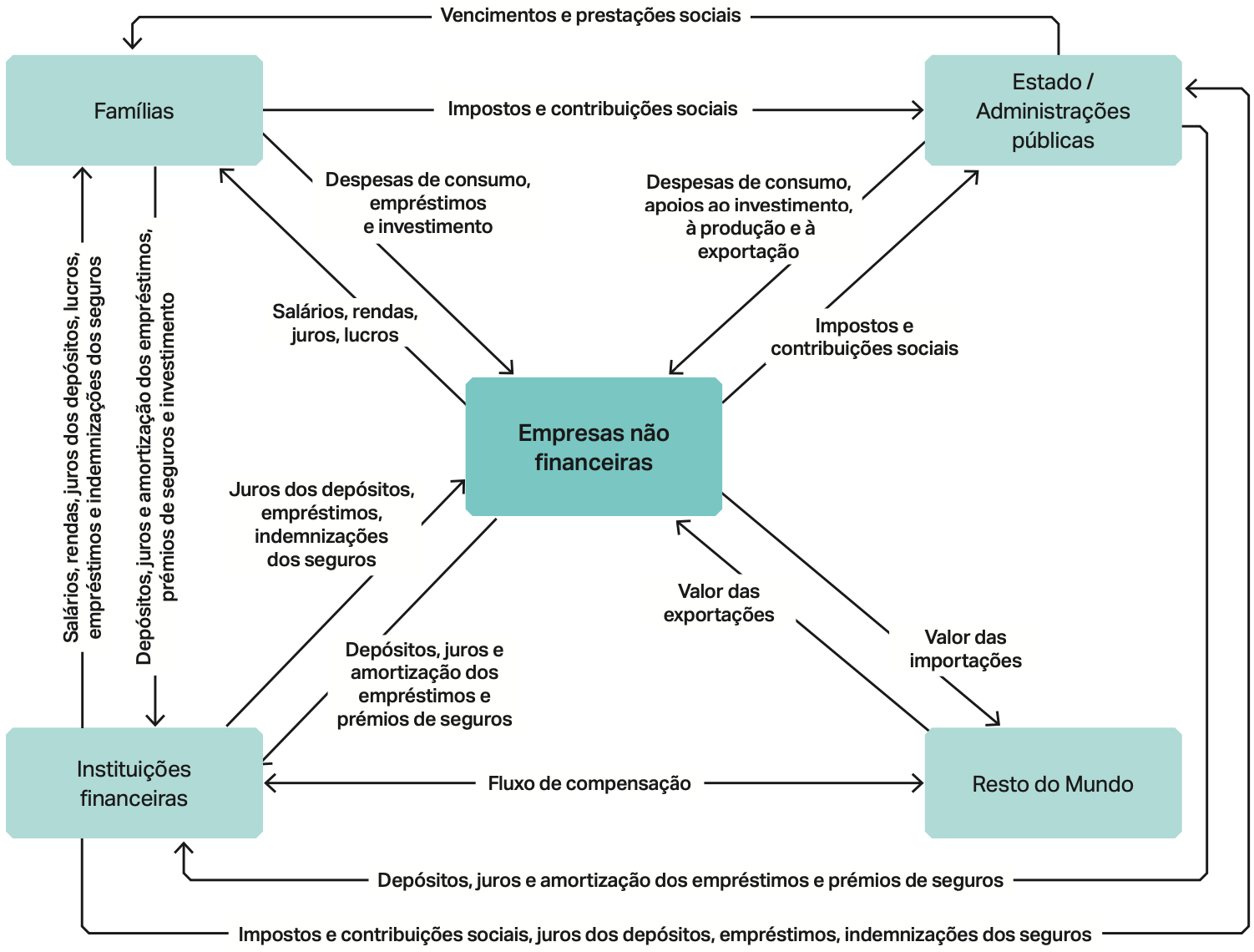 15
[Resumidamente]
O circuito económico é uma representação gráfica dos fluxos que se estabelecem entre os diferentes agentes económicos num determinado momento.
Os fluxos podem ser reais (expressos em quantidades) ou monetários (expressos em unidades monetárias).
Agentes económicos

Famílias
Empresas não financeiras
Instituições financeiras
Administrações Públicas / Estado
Resto do Mundo
Atividades económicas

Produção
Distribuição do rendimento
Redistribuição do rendimento
Utilização do rendimento – consumo e poupança
16